TIẾT 119 - 120
VIẾT
VIẾT ĐOẠN VĂN 
TÓM TẮT VĂN BẢN
PHIẾU HỌC TẬP SỐ 1
Họ và tên HS: …………………………………………..
Nhiệm vụ: Dựa vào bài Tóm tắt VB “Con muốn làm một cái cây” SGK/89, em hãy hoàn thành theo hiểu biết của mình bằng cách trả lời vào cột bên phải các câu hỏi ở cột bên trái.                           Đặc điểm/ yêu cầu của kiểu bài
Tóm tắt văn bản “Con muốn làm một cái cây” (Vũ Thu Hương – NV6, t2)
Giới thiệu được nhan đề và tác giả  của văn bản cần tóm tắt:
………………………………………………………………………………………
 2. Đảm bảo độ dài của một VB tóm tắt 
………………………………………………………………………………………
3. Đảm bảo được nội dung chính của VB
…………………………………………………………………………………………
4. Trình bày ngắn gọn, đầy đủ các thông tin: bối cảnh, nhân vật, sự kiện chính và các chi tiết qua trọng trong truyên “Con muốn làm một cái cây”
…………………………………………………………………………………………………………
TÓM TẮT VĂN BẢN “CON MUỐN LÀM MỘT CÁI CÂY” (Vũ Thu Hương)
1. Giới thiệu nhan đề và tác giả của văn bản cần tóm tắt:
– Nhan đề: “Con muốn làm một cái cây”.
– Tác giả: Võ Thu Hương.
 2. Đảm bảo độ dài của một VB tóm tắt 
– Bối cảnh: Khi được giao viết về ước mơ của em.
– Nhân vật: Bum, bố mẹ, cô giáo.
– Sự kiện chính:
+ Bum được ông nội trồng cho một cây ổi từ khi còn nhỏ.
+ Gia đình Bum chuyển nhà từ Sài Gòn đến Vũng Tàu, xa bạn, xa cây ổi.
+ Cô giáo giao bài văn viết về ước mơ của em.
+ Bum ước mơ trở thành cây ổi.
+ Cô giáo gọi cho bố mẹ Bum.
+ Bố mẹ quyết định mang cây ổi lên trồng và cho các bạn xuống chơi với Bum.
– Chi tiết quan trọng:
+ Bài văn Bum viết về ước mơ biến thành cái cây.
+ Cô giáo gọi kể cho bố mẹ Bum nghe về ước mơ ấy.
PHIẾU HỌC TẬP SỐ 2
Họ và tên HS: …………………………………………..
Nhiệm vụ: Em hãy viết đoạn văn (150 - 200 chữ) để tóm tắt một VB nghị luận hoặc một truyện ngắn mà em thích.
Đặc điểm/ yêu cầu của kiểu bài   Tóm tắt văn bản 
1. Em chọn văn bản nào để tóm tắt? Vì sao? Nêu tên tác giả của văn bản cần tóm tắt
……………………………………………………………………………………………
2. Độ dài của một VB tóm tắt em viết là bao nhiêu câu/chữ?
…………………………………………………………………………………………….
3. Thể loại, nội dung chính của VB gốc em cần tóm tắt là gì?
………………………………………………………………………………………………..
4. Xác định các thông tin cần tóm tắt: bối cảnh, nhân vật, sự kiện chính và các chi tiết chính (VB truyện); luận điểm, chứng cứ (VB nghị luận)
Sự viêc/ luận điểm 1: …………………………………………………………………………………… 
Sự việc/luận điểm 2: ……………………………………………………………………………………
Sự việc/ luận điểm 3: ……………………………………………………………………………………
HƯỚNG DẪN QUY TRÌNH VIẾT
Em hãy viết một đoạn văn (từ 150 – 200 chữ) để tóm tắt một văn bản nghị luận hoặc một truyện ngắn mà em thích.
Bước 1: Chuẩn bị trước khi viết
Xác định đề tài: Đề bài yêu cầu tóm tắt văn bản nghị luận hoặc truyện ngắn em yêu thích 
Thu thập tư liệu: Đọc lại văn bản cần tóm tắt và liệt kê các sự kiện theo trình tự thời gian, sự kiện quan trọng.
Bước 2: Tìm ý, lập dàn ý
a.Tìm ý: Xác định sự kiện chính, chi tiết quan trọng và trình bày mối liên hệ giữa các yếu tố.
b.Lập dàn ý
Bước 3: Viết đoạn văn
Tóm tắt truyện Tấm Cám
      Tấm và Cám là hai chị em cùng cha khác mẹ, Tấm phải sống cùng dì ghẻ và Cám. Tấm vốn hiền lành, xinh đẹp lại chăm chỉ. Mọi công việc trong nhà đều đến tay cô nhưng vẫn bị mẹ con Cám ngược đãi, tìm cách hãm hại.
      Mỗi lần gặp khó khăn, Bụt đều hiện lên giúp đỡ. Bụt giúp Tấm có được cá bống để khi trở về không bị dì ghẻ mắng. Bụt gọi lũ chim sẻ đến nhặt thóc và cho Tấm quần áo đẹp đi dự hội. Sau này, Tấm thử vừa chiếc hài và trở thành hoàng hậu. Nhưng mẹ con Cám vẫn luôn tìm cách hãm hại nàng. Mượn ngày giỗ cha, dì ghẻ gọi Tấm về sai trèo lên cây hái cau để cúng cha, còn mình thì ở dưới đuổi kiến. Hai mẹ con Cám chặt cây cau. Tấm ngã xuống ao và chết.
Dì ghẻ đưa Cám vào cung thay Tấm. Sau khi chết, Tấm  hóa  thành chim vàng anh nhưng bị Cám hãm hại nên lần lượt hóa thân thành cây xoan đào, khung cửi, quả thị. Đến cuối cùng vì “ở hiền gặp lành”, Tấm được trở lại làm người và đoàn tụ với nhà vua. Còn mẹ con Cám thì bị trừng phạt thích đáng.
Bước 4: Xem lại và chỉnh sửa, rút kinh nghiệm
- Đọc lại bài và sửa lỗi sai.
- Em rút ra kinh nghiệm gì khi viết đoạn văn tóm tắt văn bản ?
Dì ghẻ đưa Cám vào cung thay cho Tấm. Sau khi chết, Tấm  hóa thân thành chim vàng anh nhưng bị Cám hãm hại nên lần lượt hóa thân thành cây xoan đào, khung cửi, quả thị. Đến cuối cùng vì “ở hiền gặp lành”, Tấm được trở lại làm người và đoàn tụ với nhà vua. Còn mẹ con Cám thì bị trừng phạt thích đáng.
Bước 4: Xem lại và chỉnh sửa, rút kinh nghiệm
- Đọc lại bài và sửa lỗi sai.
- Em rút ra kinh nghiệm gì khi viết đoạn văn tóm tắt văn bản ?
Tóm tắt văn bản TRUYỆN

Nội dung chính:………………………………………………………………………………………………

Sự việc 1:…………………………………………………………………………………………………………..
 
Sự việc 2:…………………………………………………………………………………………………………..
 
Sự việc 3:…………………………………………………………………………………………………………..
 
Sự việc 4:…………………………………………………………………………………………………………..
 
Sự việc 5:…………………………………………………………………………………………………………..
BẢNG KIỂM ĐOẠN VĂN TÓM TẮT VĂN BẢN
Ý KIẾN
….
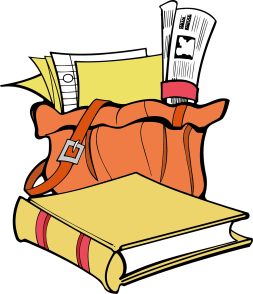 2. Thảo luận
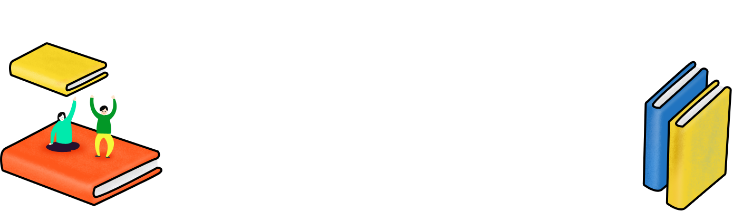 Lí lẽ 1
…
Lí lẽ 3
…
Lí lẽ 2
…
Bằng chứng
….
Bằng chứng
…
Bằng chứng
…
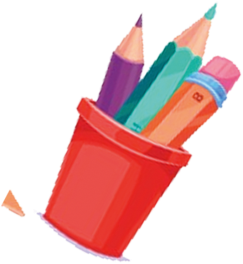 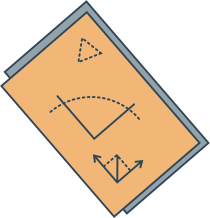 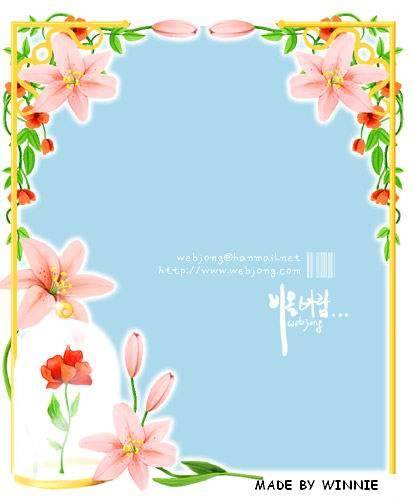 CHÚC CÁC EM 
HỌC TỐT !